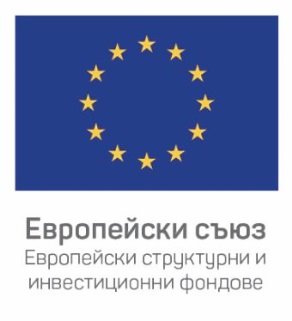 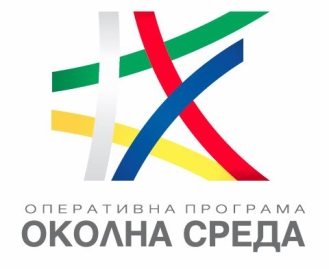 Подготовка на 
Оперативна програма
„Околна среда“ 2021-2027 г.
ПЪРВО ЗАСЕДАНИЕ 
НА ТЕМАТИЧНА РАБОТНА ГРУПА ЗА 
РАЗРАБОТВАНЕ  НА ОПЕРАТИВНА ПРОГРАМА 
„ОКОЛНА СРЕДА” ЗА ПРОГРАМЕН ПЕРИОД 2021 – 2027 г.
09 януари 2020 г.
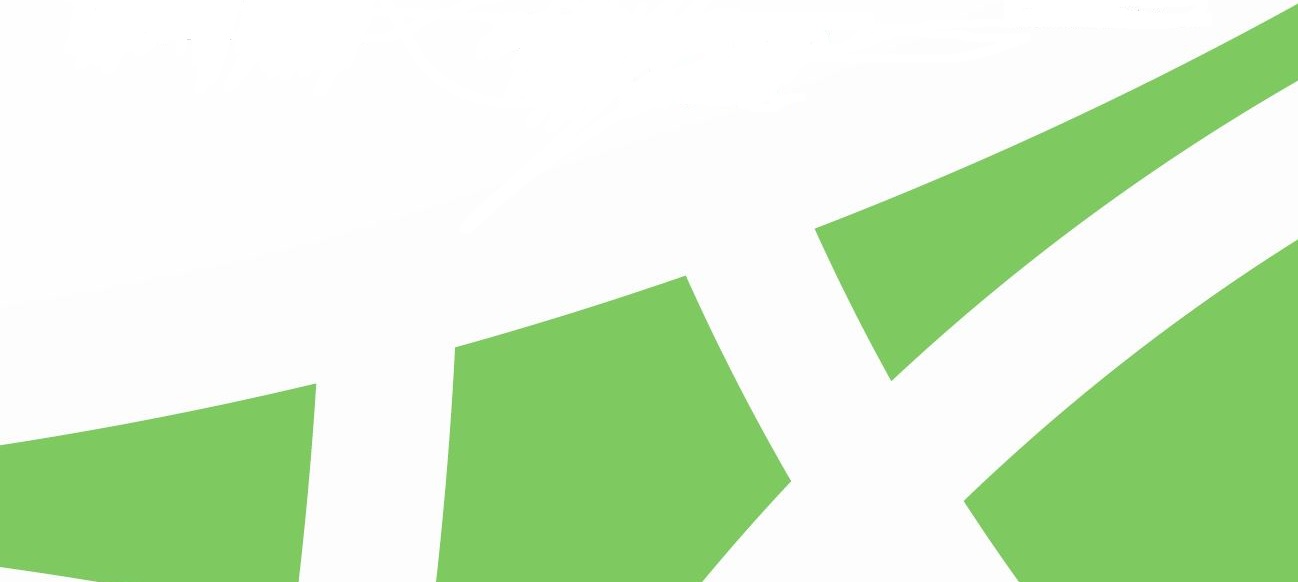 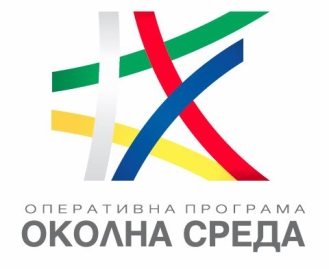 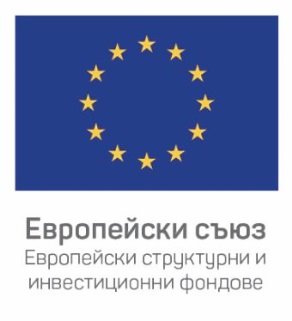 База за разработване на ОПОС 21-27
Доклад за България за 2019 г. - преглед относно предотвратяването и коригирането на макроикономическите дисбаланси, Приложение Г;
Препоръка на Съвета относно Националната програма за реформи на България за 2019 г. и съдържаща становище относно Конвергентната програма на България за 2019 г.;
Преглед на изпълнението на политиките на ЕС в областта на околната среда от 2019  г. – Доклад за България (EIR);
Анализ на социално-икономическото развитие на България 2007-2017 г. за определяне на националните приоритети за периода 2021-2027 г. (одобрен с РМС № 196/11.04.2019 г.);
Национални стратегически документи в сектор околна среда.
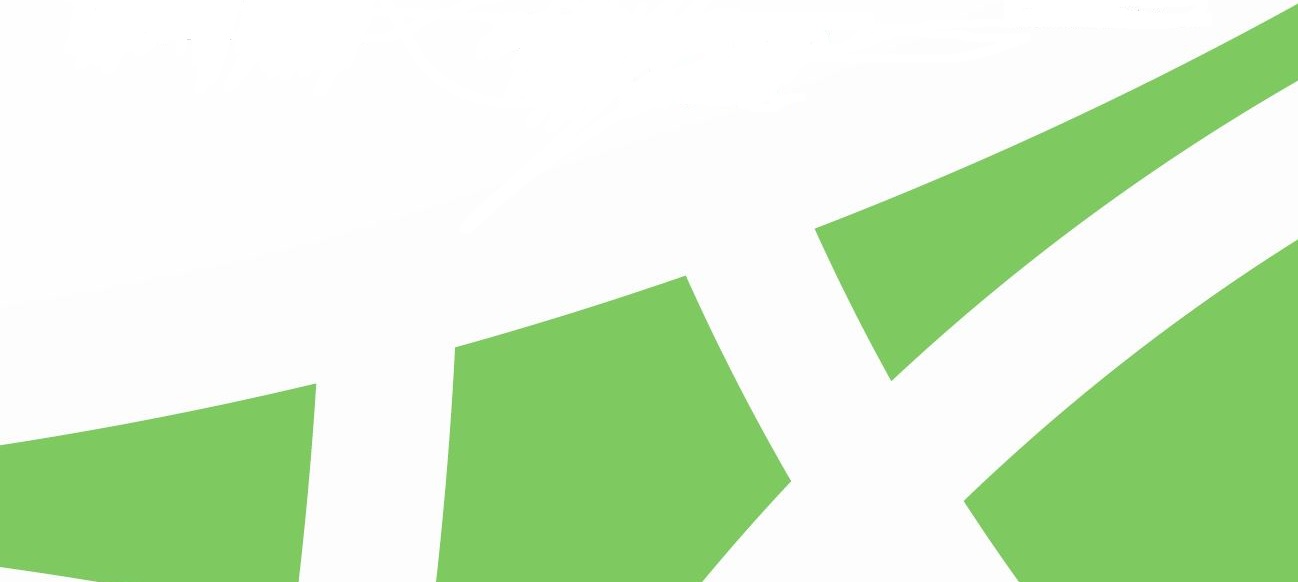 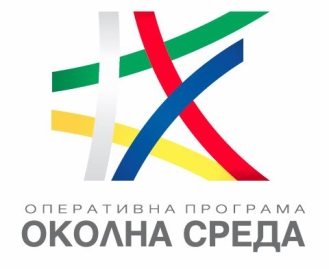 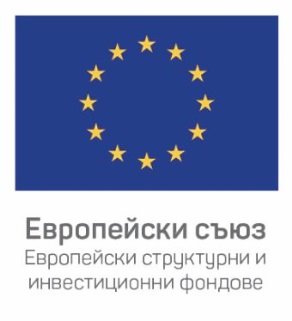 Нормативна рамка
НА ЕВРОПЕЙСКО НИВО:
Многогодишна финансова рамка за периода 2021-2027 г.;
Проекти на Общ регламент и Регламент относно ЕФРР и КФ за периода 2021-2027 г. 

НА НАЦИОНАЛНО НИВО:
РМС № 196/11.04.19 - Анализ на социално-икономическото развитие на България 2007-2017 г.;
РМС № 142/7.06.2019 г. - Стратегически и програмни документи за програмния период 2021-2027 г.;
РМС № 335/07.06.2019 г. - Индикативно финансово разпределение на средствата за 2021-2027 г. по цели на политиката и програми;
РМС № 368/25.06.19 - Списък с действия, отговорни институции и срокове във връзка с благоприятстващите условия.
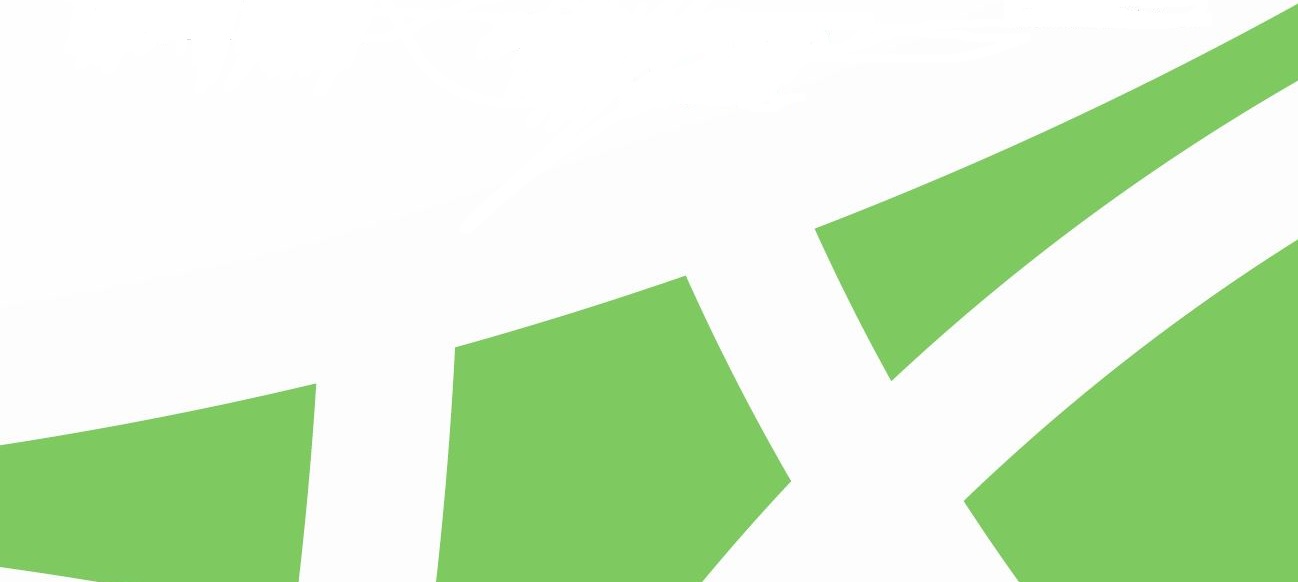 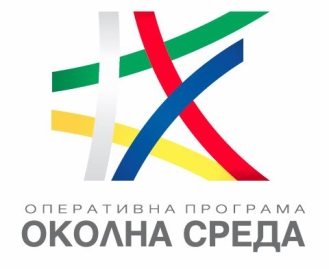 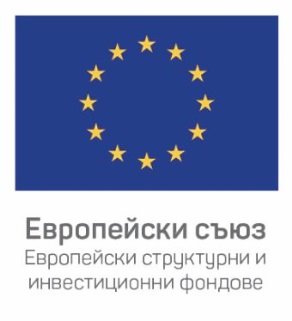 Финансова рамка на ОПОС 21-27
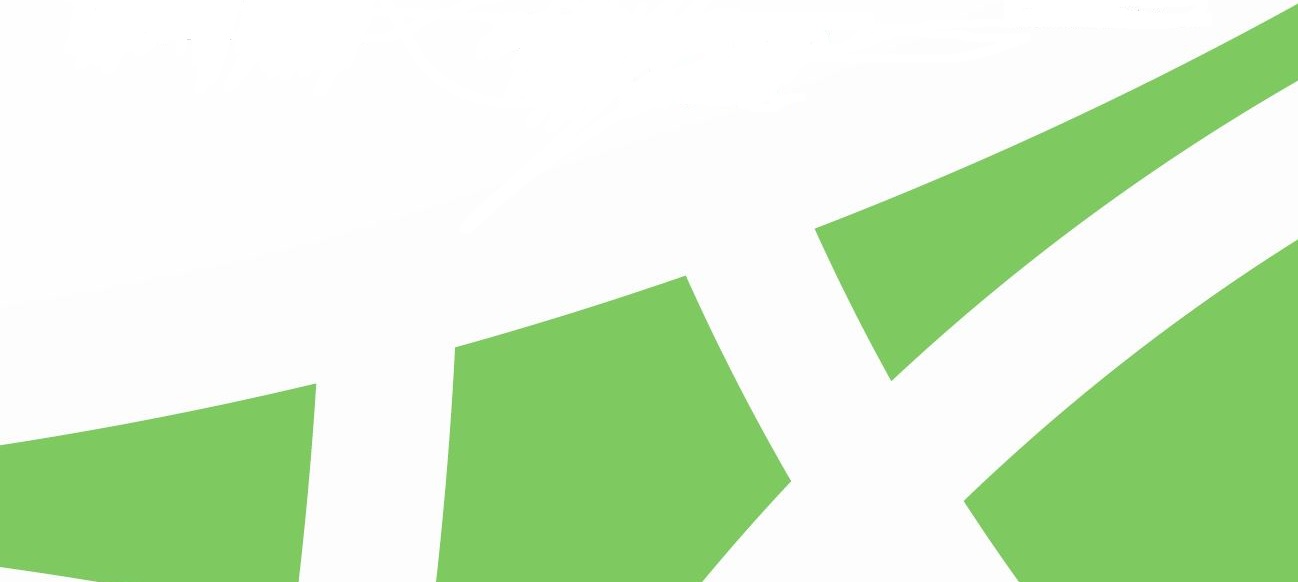 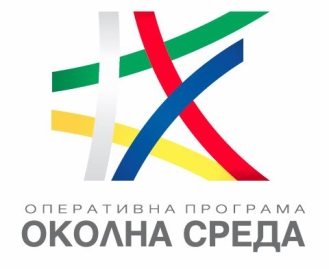 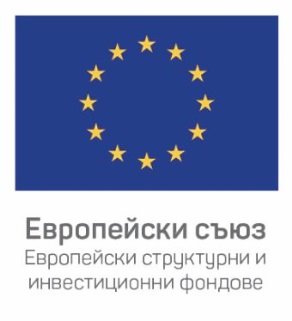 ОПОС 21-27 - Партньорство
Чл. 6, т. 1 от проекта на Общ регламент (ОР) - Всяка държава членка организира партньорство с компетентните регионални и местни органи и поне следните партньори:
а) градски и други публични органи;
б) икономически и социални партньори;
в) съответните организации, представляващи гражданското общество, партньорите от областта на околната среда и организациите, отговарящи за насърчаване на социалното включване, основните права, правата на хората с увреждания, равенството между половете и недискриминацията.
ПМС № 142/07.06.2019 г. - Създаване на ТРГ за разработване на програмите за програмния период 2021–2027г. и техните функции.
Действия предприети от МОСВ:
Стъпка 1 – Създаване на вътрешно-ведомствена работна група за изготвяне на аналитичните документи, които да послужат за разработване на работен проект на програма;
Стъпка 2 – Създаване на ТРГ за разработване на ОПОС 2021-2027 г.
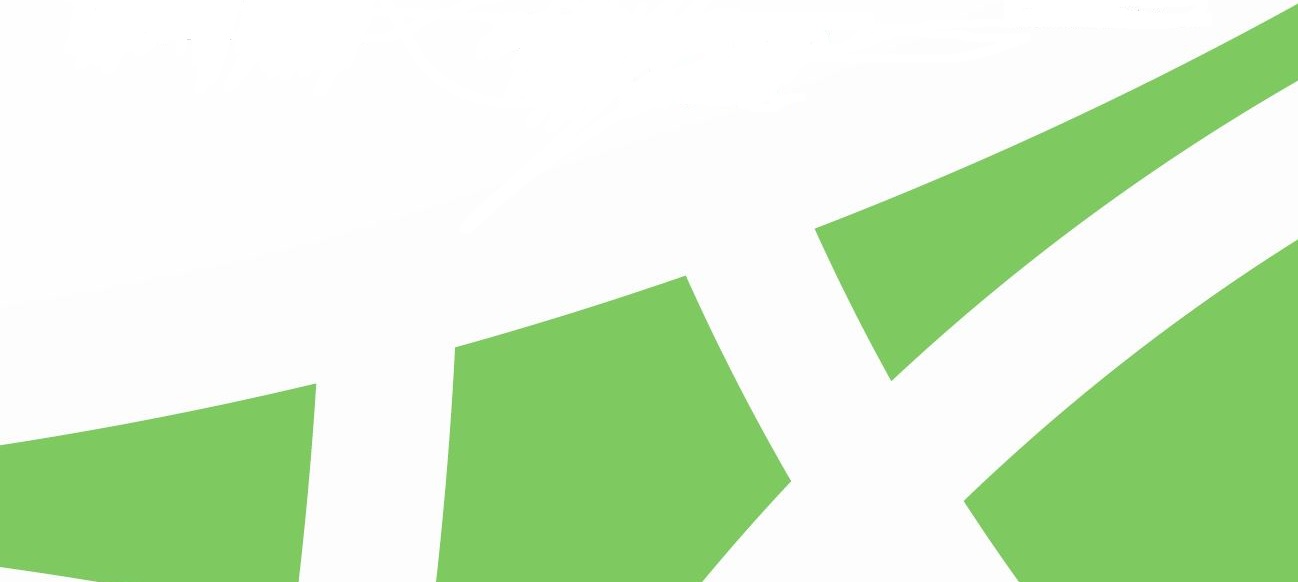 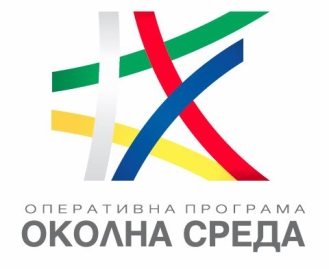 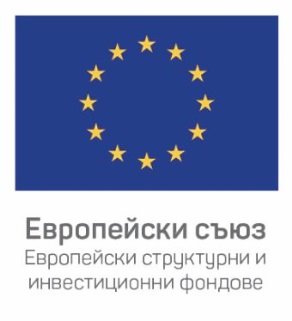 ОПОС 21-27 – Отключващи условия 1
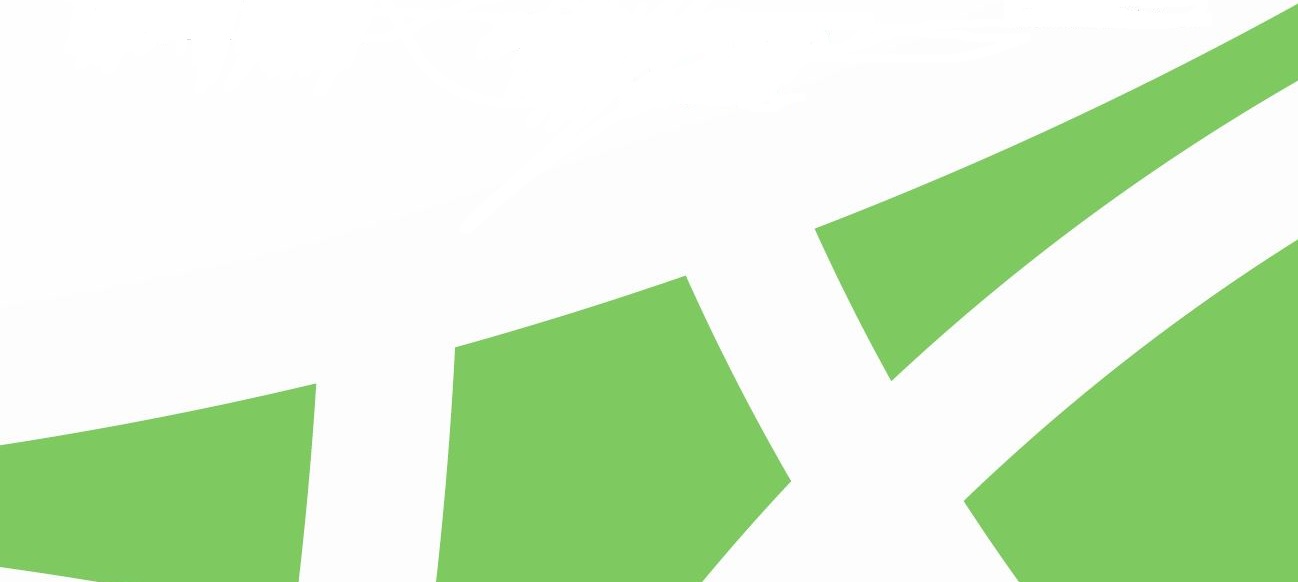 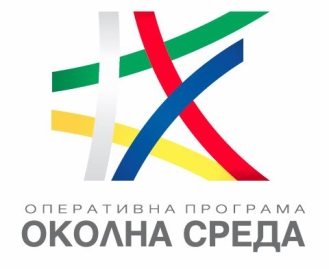 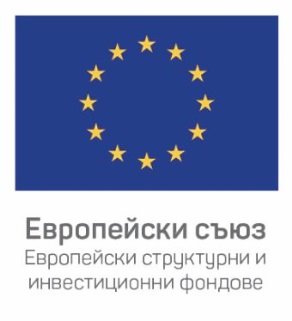 ОПОС 21-27 – Отключващи условия 2
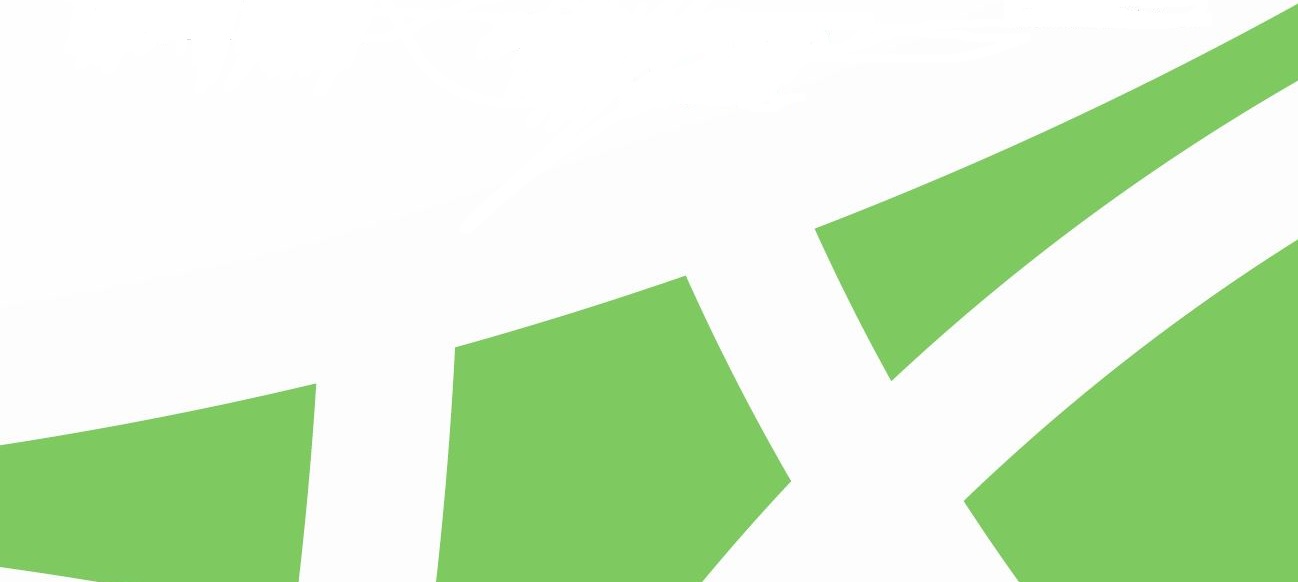 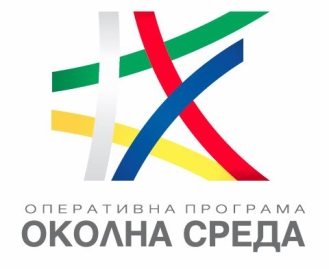 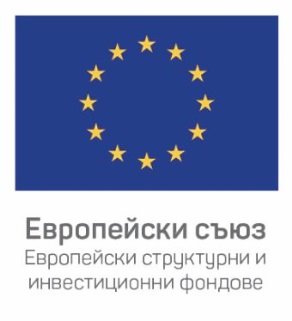 Цели на политиката – Общ регламент
Съгласно проекта на Общ регламент ЕФРР, ЕСФ+, КФ и ЕФМДР подпомагат следните цели на политиката (ЦП):
По-интелигентна Европа чрез насърчаване на иновативния и интелигентен икономически преход;
По-зелена, нисковъглеродна Европа чрез насърчаване на чист и справедлив енергиен преход, зелени и сини инвестиции, кръгова икономика, приспособяване към изменението на климата и превенция и управление на риска;
По-добре свързана Европа чрез подобряване на мобилността и регионалната свързаност на ИКТ;
По-социална Европа – реализиране на европейския стълб на социалните права;
Европа по-близо до гражданите чрез насърчаване на устойчивото и интегрирано развитие на градските, селските и крайбрежните райони и на местните инициативи.
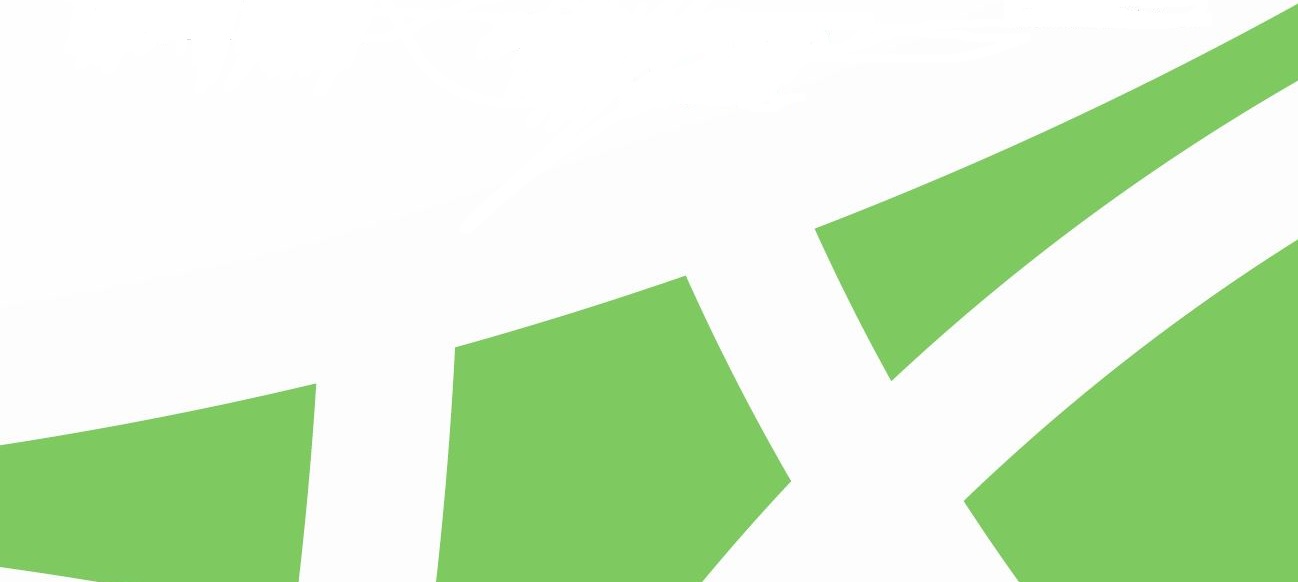 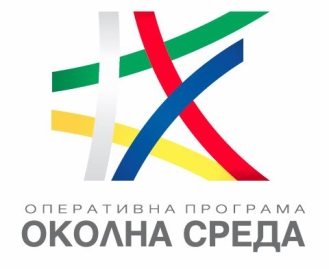 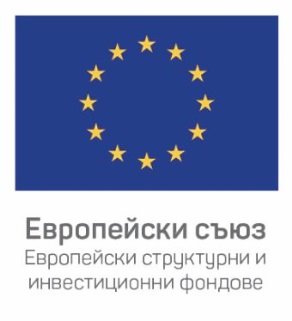 ВИЗИЯ ЗА ОПОС 21-27 г. - 1
Секторна оперативна програма с хоризонтален характер;
Подкрепа за устойчиво развитие и утвърждаване целта за съхраняване, опазване и подобряване на качеството на околната среда;
 Насоченост към постигане на Цел на политиката 2 от проекта на Общ Регламент: 
„По-зелена, нисковъглеродна Европа чрез насърчаване на чист и справедлив енергиен преход, зелени и сини инвестиции, кръгова икономика, приспособяване към изменението на климата и превенция и управление на риска“
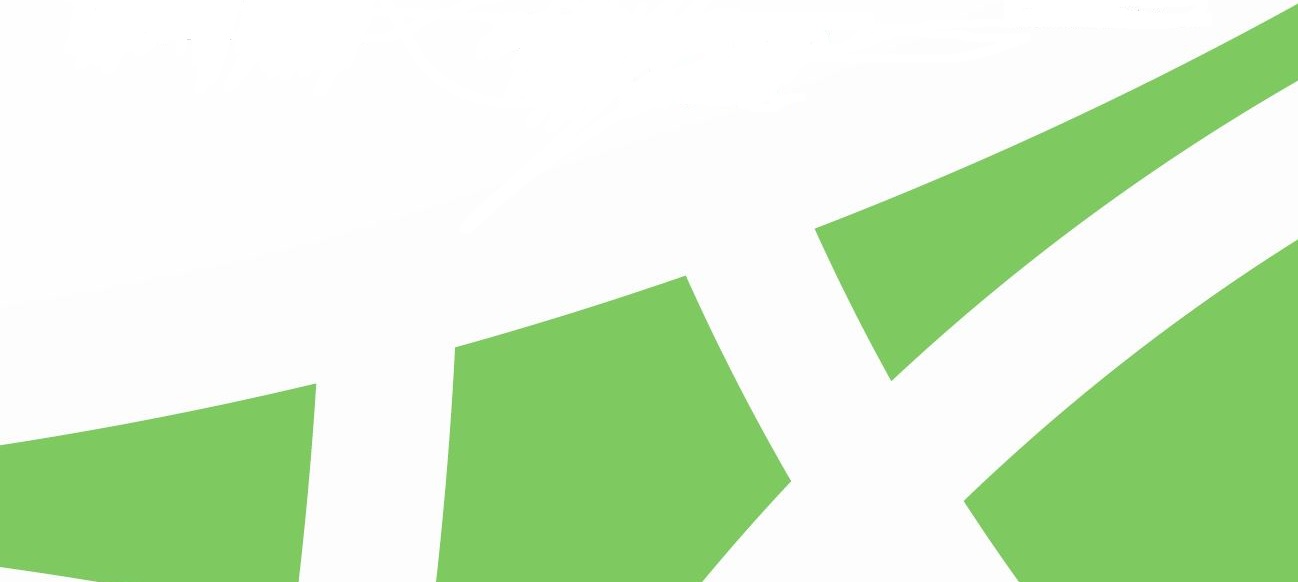 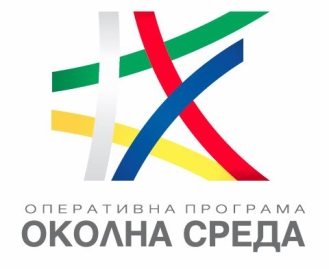 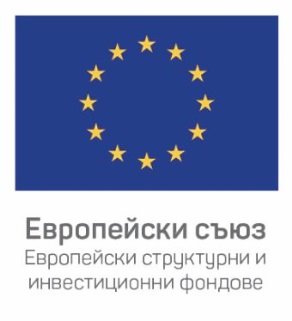 ВИЗИЯ ЗА ОПОС 21-27 г. - 2
Приоритетни за финансиране по Специфични цели:

Насърчаване на устойчивото управление на водите (СЦ 1);
Насърчаване на прехода към кръгова икономика (СЦ 2);
Засилване на биоразнообразието, “зелената” инфраструктура в градската среда, както и намаляване на замърсяването“ (СЦ 3);
Насърчаване на адаптирането към изменението на климата, на предотвратяването и управлението на риска (СЦ 4).
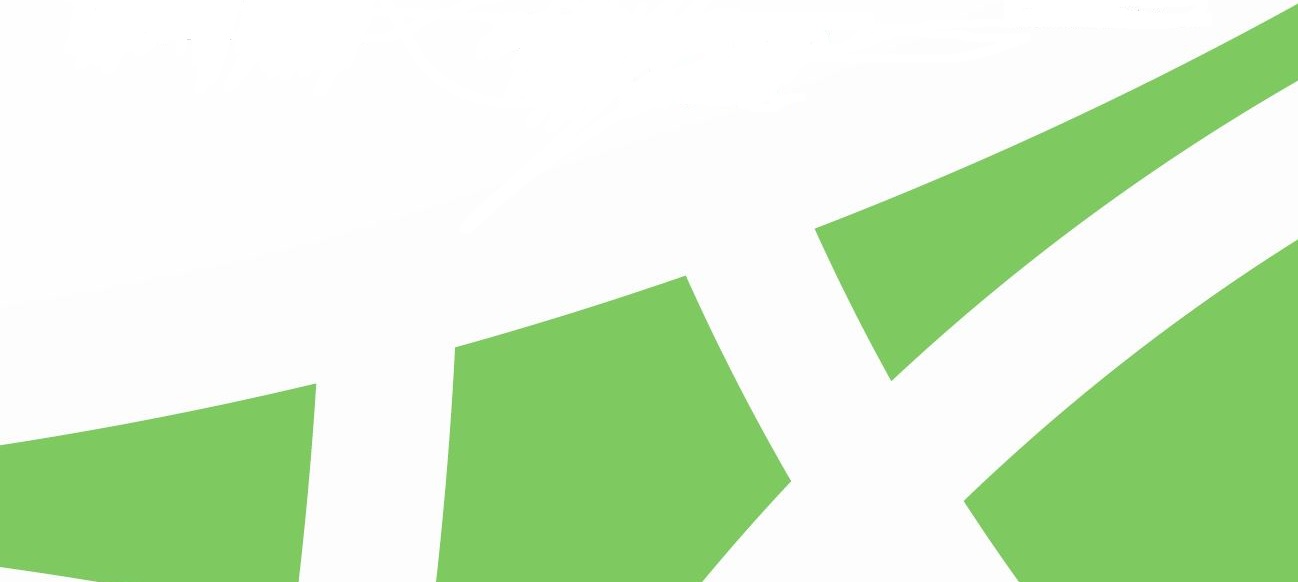 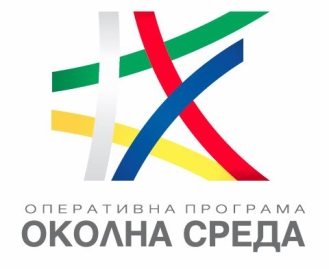 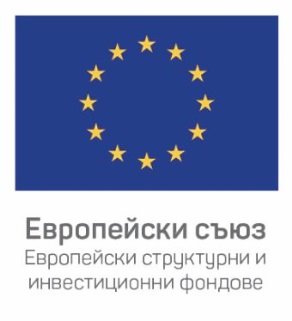 ВИЗИЯ ЗА ОПОС 21-27 г. - 3
Структурата на ОПОС 21-27 включва концентрация върху пет основни приоритета и техническа помощ:
Приоритет 1 „Води“ (СЦ 1);
Приоритет 2 „Отпадъци“ (СЦ 2) ;
Приоритет 3 „Биологично разнообразие“(СЦ 3);
Приоритет 4 „Риск и изменение на климата“(СЦ 4) ;
Приоритет 5 „Въздух“ (СЦ 3);
Приоритет 6 „Техническа помощ“.
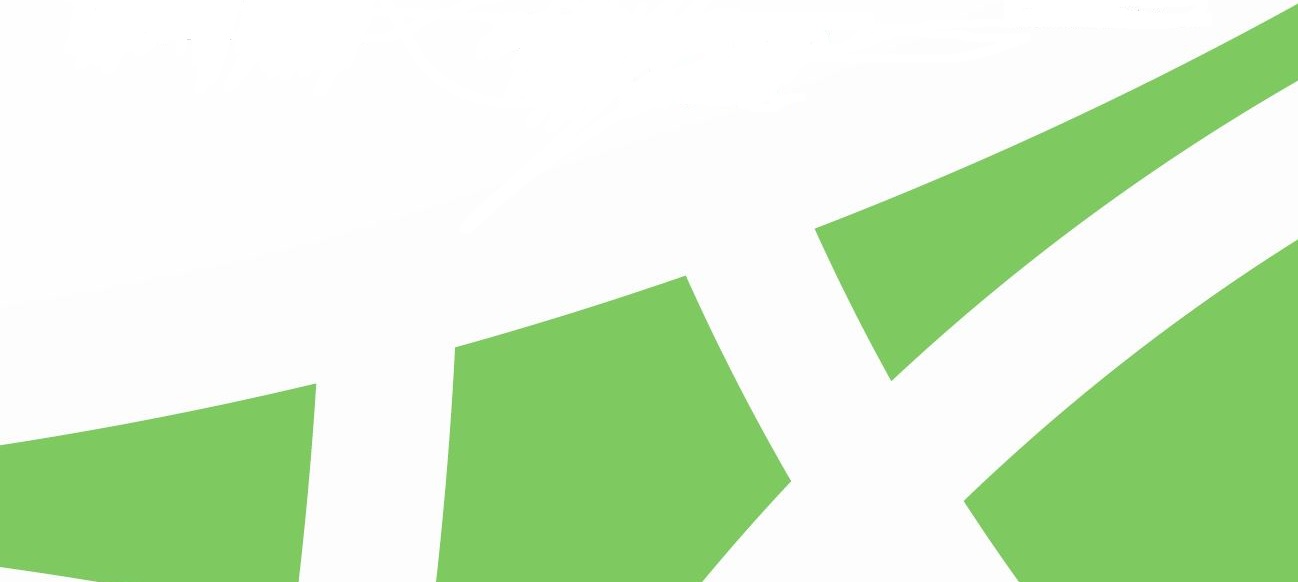 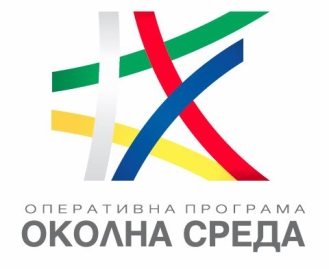 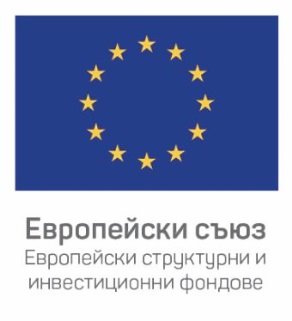 Приоритет 1 „Води“
Индикативни мерки:
Изграждане и реконструкция на ВиК инфраструктура, приоритетно в агломерации с над 10 000 екв.ж., а при наличен финансов ресурс и в агломерации с между 2 000 и 10 000 екв. ж.;
Разработване на стратегически документи в сектор „Води“ и за отрасъл „ВиК“, вкл. ПУРБ;
Мерки за оптимизиране или надграждане на мрежите за мониторинг на водите;
Засилване капацитета за планиране, управление и изпълнение на задълженията в сектор „Води“ и отрасъл ВиК;
Опазване качеството на водите, предназначени за питейно-битово водоснабдяване; мерки от ПУРБ за подобряване на състоянието на водите.
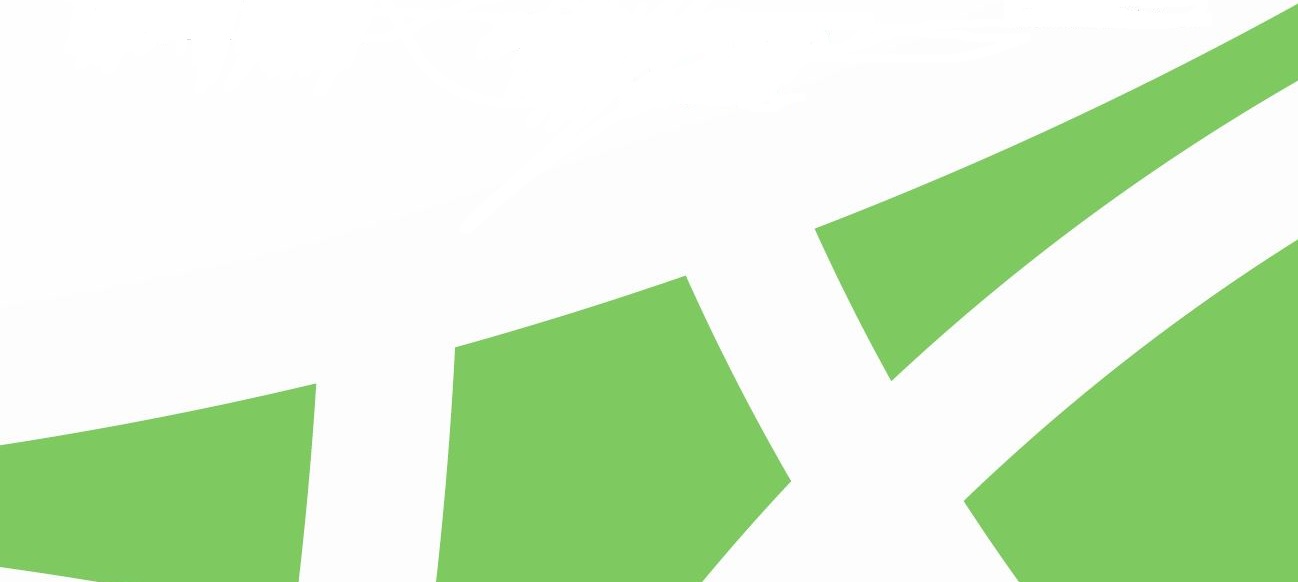 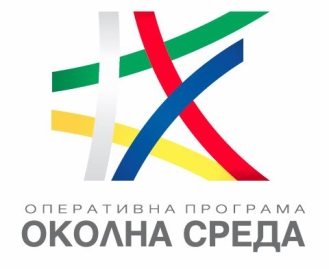 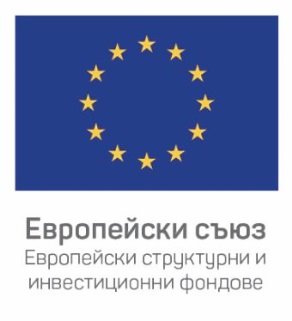 Приоритет 1 „Води“
Допустими бенефициенти:
ВиК дружества;
Министерство на регионалното развитие и благоустройството; 
Структури на/в Министерство на околната среда и водите; 
Структури на/в Министерство на здравеопазването.
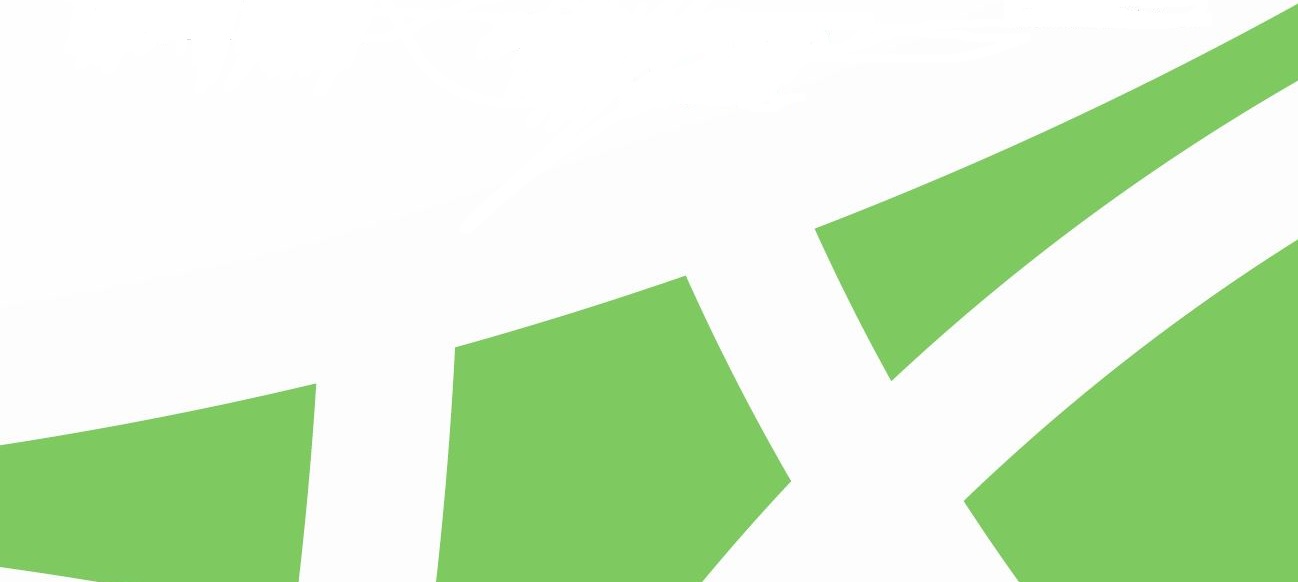 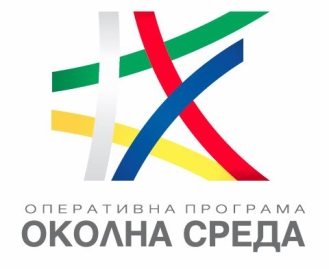 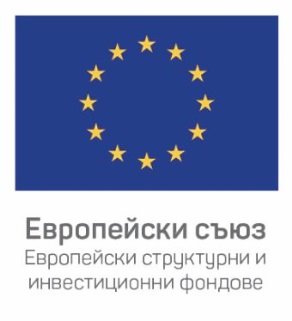 Приоритет 2 „Отпадъци“
Индикативни мерки:
Предотвратяване генерирането на отпадъци;
Подготовка за повторна употреба и поправка;
Повторна употреба;
Рециклиране на отпадъците; 
Разширяване на системата за разделно събиране на отпадъци; 
Подобряване на базата от знания относно кръговата икономика, мониторинга на отпадъците и потоците от материали; 
Повишаване на осведомеността относно практиките и поведението във връзка с устойчивото потребление, както и обучения на заинтересованите страни относно съпътстващите ги мерки с акцент върху икономическите и финансовите инструменти.
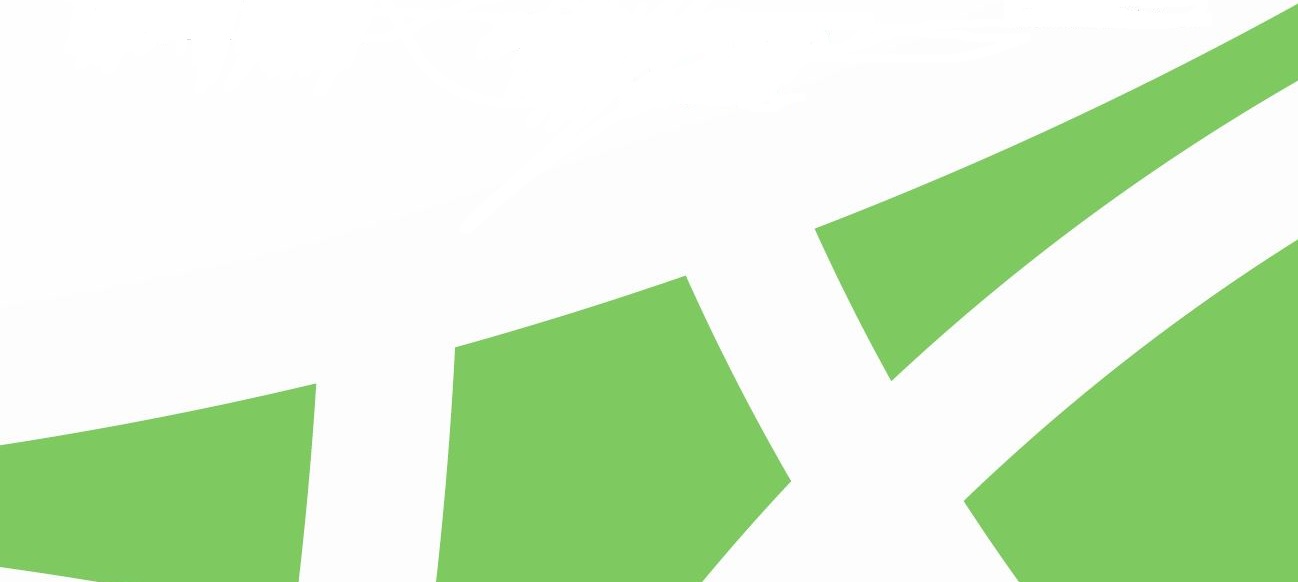 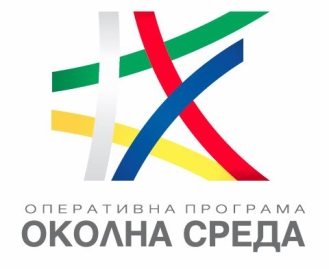 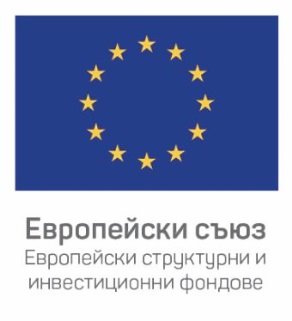 Приоритет 2 „Отпадъци“
Допустими бенефициенти:
Общини;
Юридически лица със стопанска цел; 
Юридически лица с нестопанска цел;
Предприятие за управление на дейностите по опазване на околната среда.
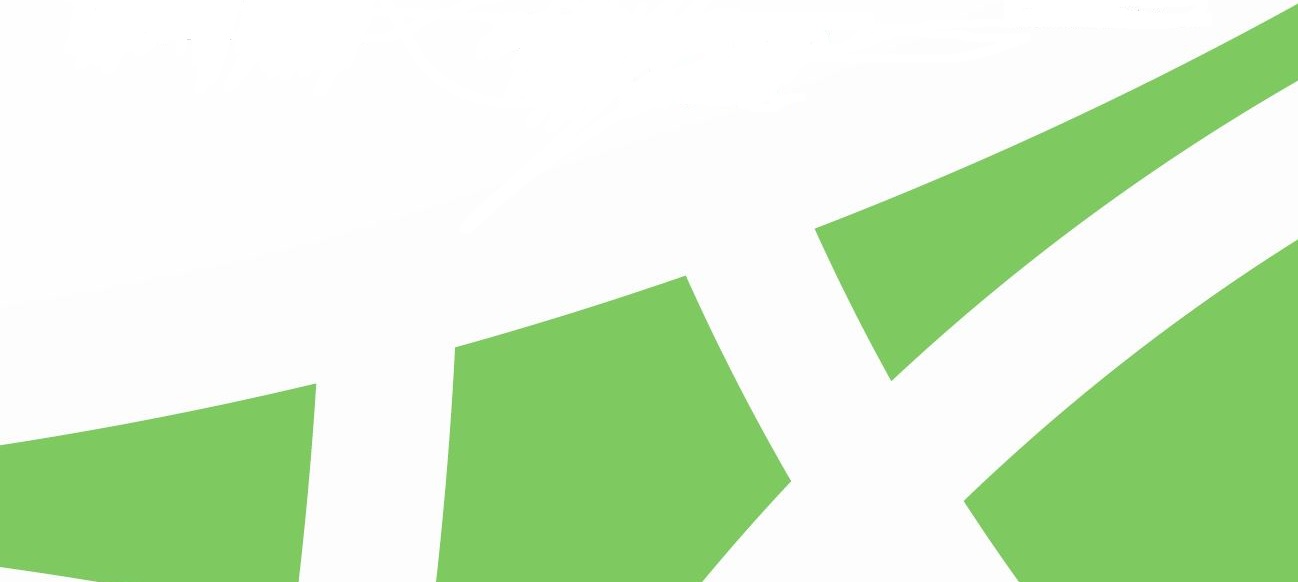 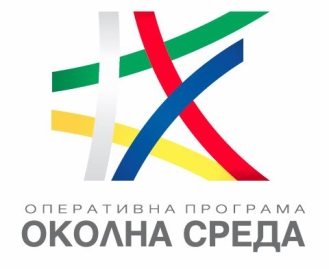 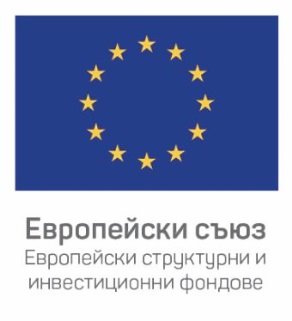 Приоритет 3 „Биологично разнообразие“
Индикативни мерки:
Мерки, насочени към подобряване на природозащитното състояние на природни местообитания и видове (вкл. птици), предмет на опазване в мрежата Натура 2000;
Мерки, свързани с развитие на мрежата Натура 2000;
Мерки за опазване/възстановяване на биологичното разнообразие извън Натура 2000.
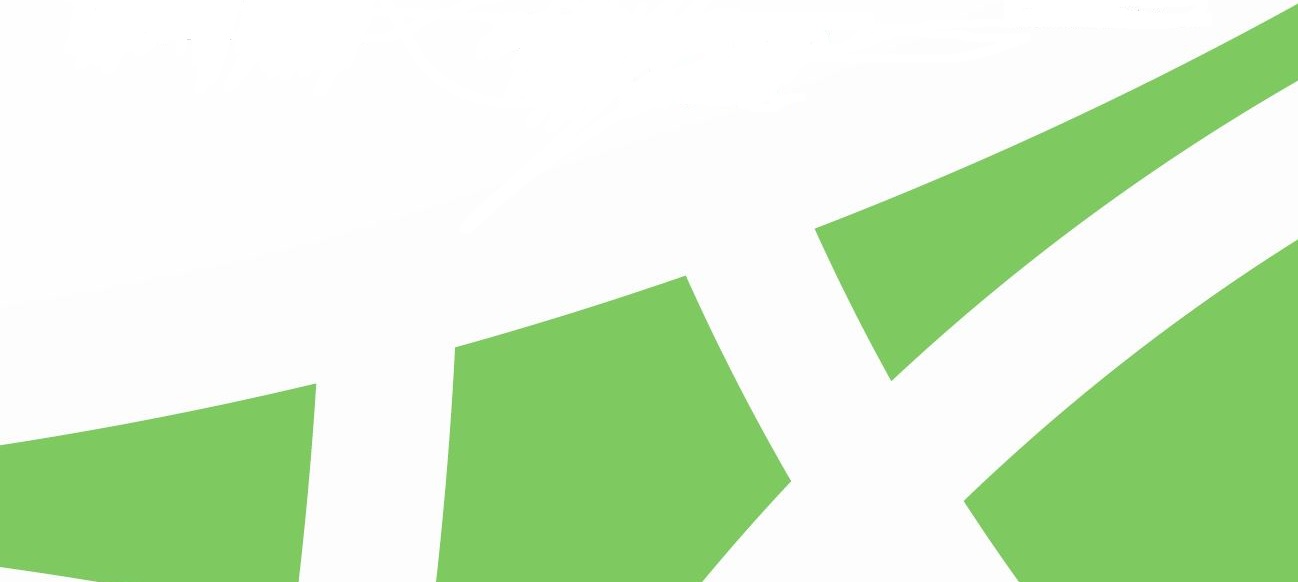 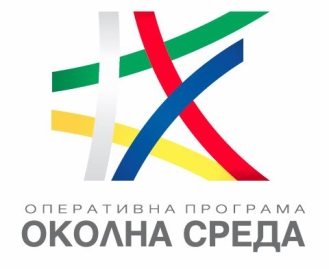 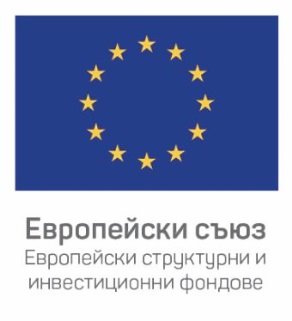 Приоритет 3 „Биологично разнообразие“
Допустими бенефициенти:
Структури за управление на Натура 2000; 
Структури на/в МОСВ; 
Структури на/в МЗХГ; 
Юридически лица с нестопанска цел; 
Общини; 
Научни институти;
Висши училища.
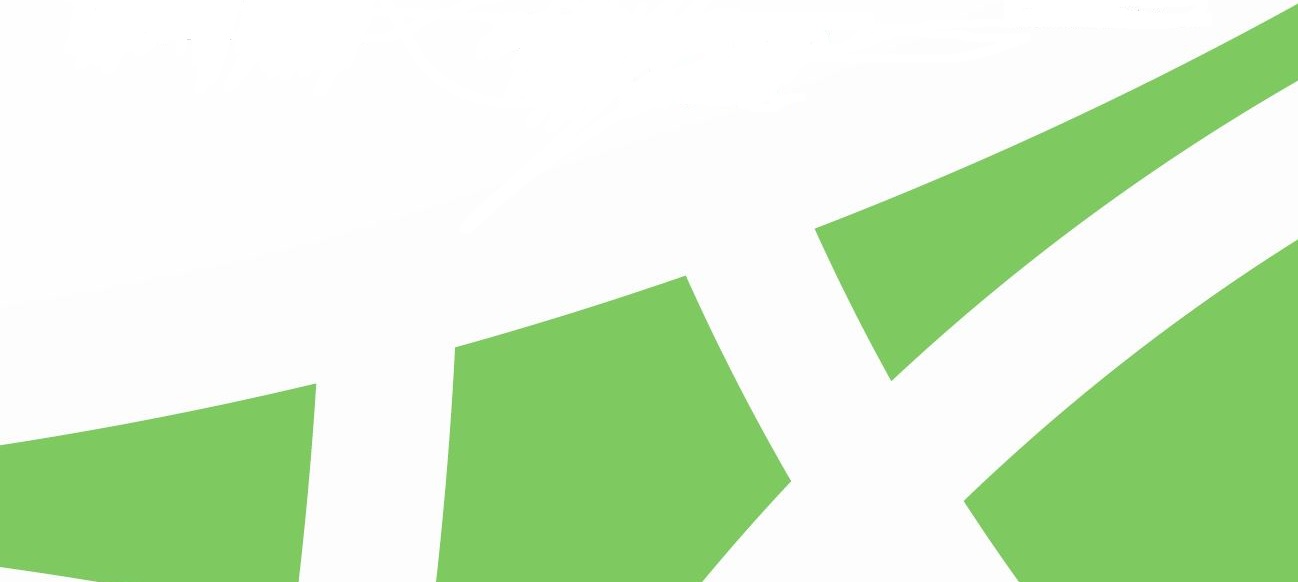 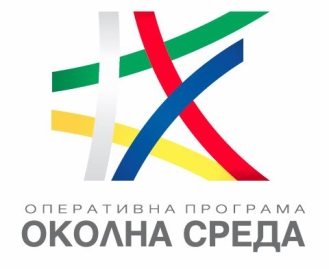 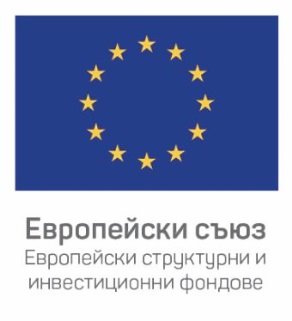 Приоритет 4 „Риск и изменение на климата“
Индикативни мерки:
Превенция и управление на риска от: наводнения, засушавания, горски пожари, земетресения, процеси, свързани с движение на земни маси; 
Изграждане на нови и оптимизиране и/или разширяване на съществуващи системи за предупреждение, наблюдение, докладване, прогнозиране и сигнализиране, разработване на цифрови модели;
Подготовка на основните съставни части на Единната спасителна система (ЕСС);
Повишаване капацитета на отговорните звена, повишаване информираността, обучителни и информационно-образователни мерки.
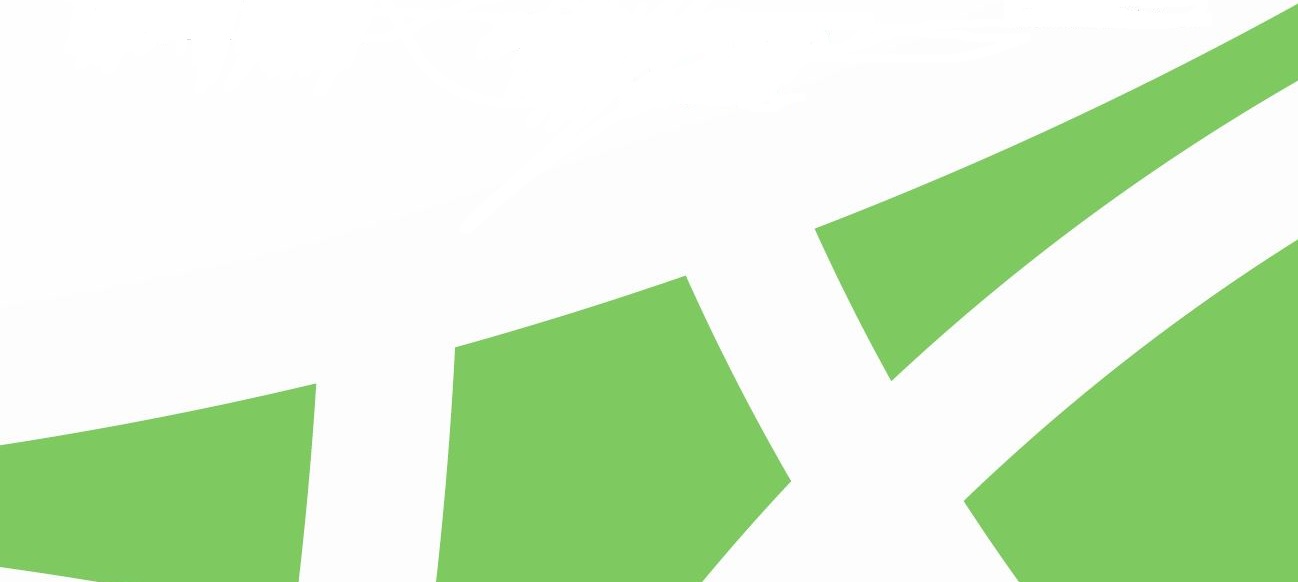 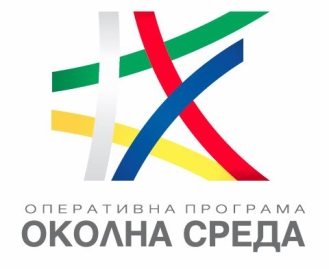 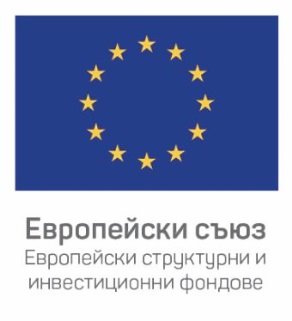 Приоритет 4 „Риск и изменение на климата“
Допустими бенефициенти:
Общини;
Областни администрации;
Министерство на регионалното развитие и благоустройството;
Структури на/в Министерство на околната среда и водите;
Агенция „Пътна инфраструктура“;
Национален институт по метеорология и хидрология;
Главна дирекция „Пожарна безопасност и защита на населението“ – МВР.
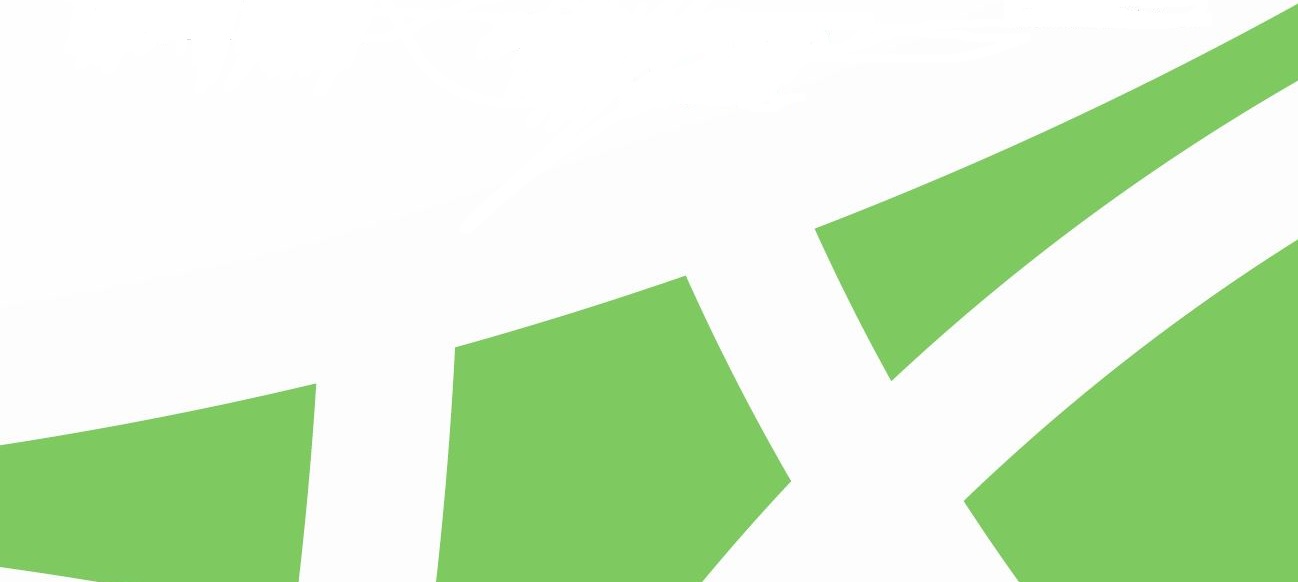 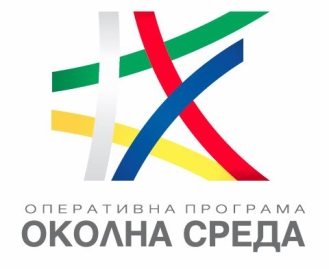 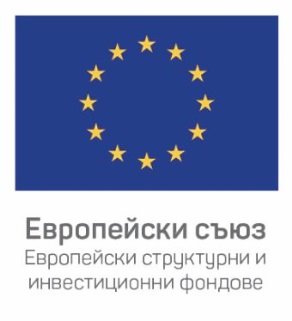 Приоритет 5„Въздух“
Индикативни мерки:
Намаляване на замърсяването на въздуха от битовото  отопление; 
Намаляване на замърсяването на въздуха от транспорта;
Създаване на зони с ниски емисии по отношение на битовото отопление и транспорта;
Мерки за надграждане на информационна система за докладване на данни за качеството на атмосферния въздух;
Зелени мерки в градска среда, вкл. изграждане на „зелени пояси/ зони“;
Обучителни и информационно-образователни мерки;
Разработване/актуализация на стратегически/ програмни/ планови документи във връзка с качеството на атмосферния въздух.
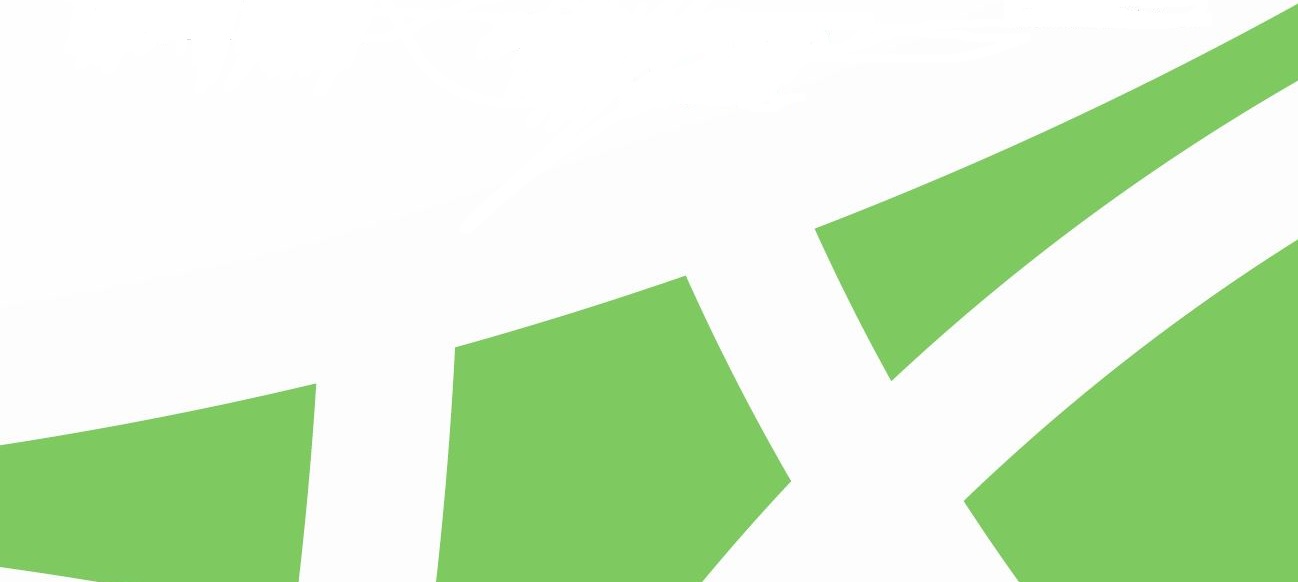 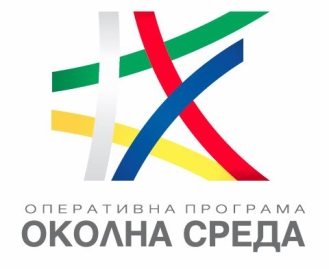 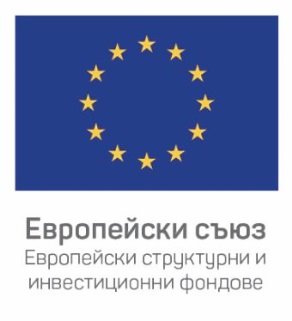 Приоритет 5„Въздух“
Допустими бенефициенти:
Общини;
Агенция „Пътна инфраструктура“;
Национален институт по метеорология и хидрология;
Национален доверителен екофонд; 
Юридически лица със стопанска цел;
Изпълнителна агенция „Околна среда“.
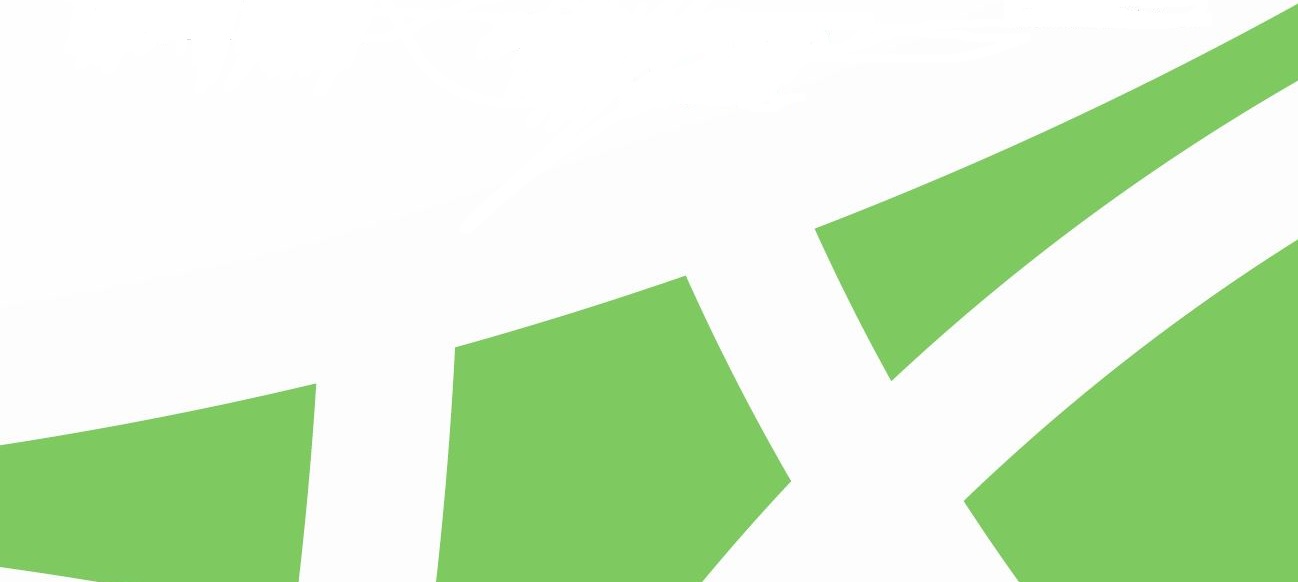 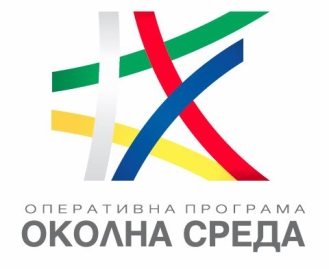 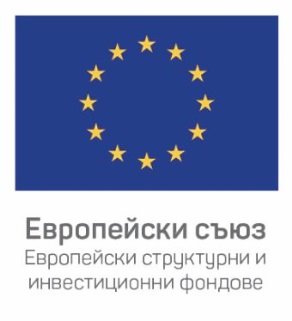 Интегрирани териториални инвестиции
Чл. 17 от проекта на ОР – За всяка СЦ се предвижда: определяне на  специфични целеви територии, включително планирано използване на ИТИ, ВОМР или други териториални инструменти.
Чл. 24 от проекта на ОР – Когато стратегия, изпълнявана в съответствие с член 23, съдържа инвестиции, по които се предоставя подпомагане от един или няколко фонда, от една или няколко програми или от един или няколко приоритета на същата програма, действията могат да се изпълняват като ИТИ.
РМС № 335/07.06.2019 г. – Всяка от ОПи, съфинансирани от ЕФРР, ЕСФ+ и КФ за периода 2021-2027 г., с изключение на ОП за транспортна свързаност и ОП за храни и/или основно материално подпомагане, следва да предвижда ресурс в размер на поне 10 на сто от финансовата си алокация за осъществяване на интегрирани подходи за териториално развитие.
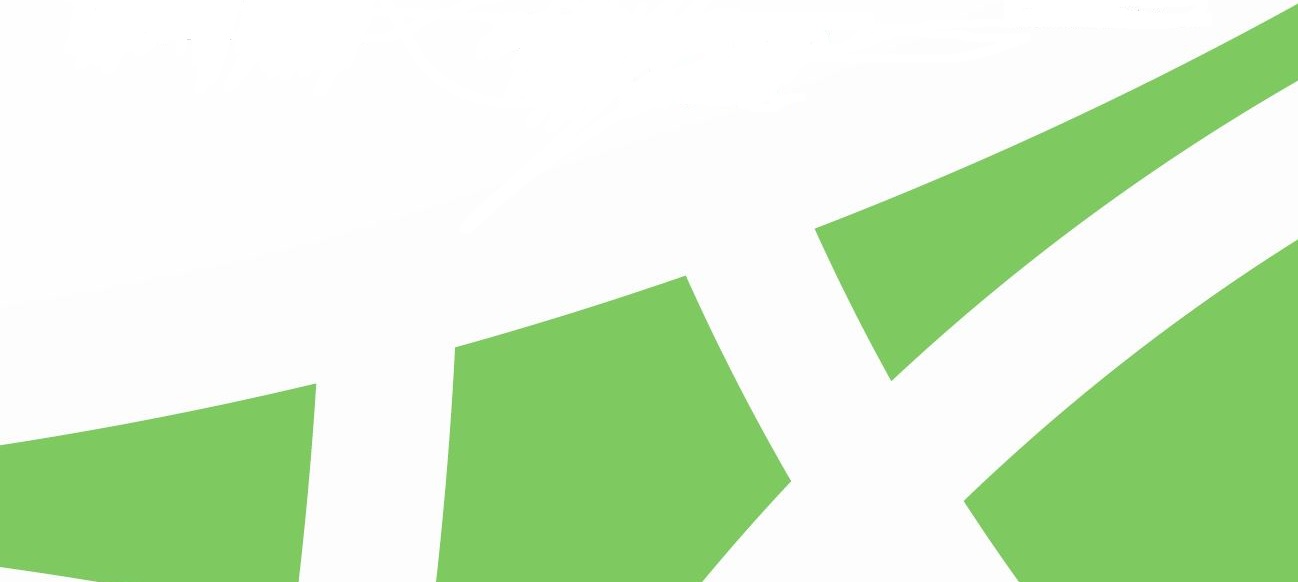 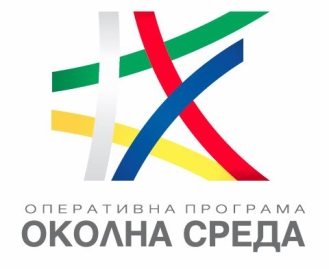 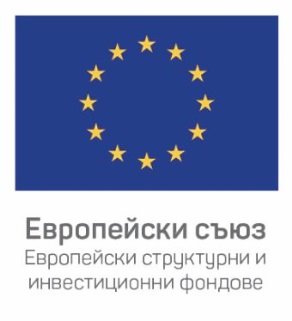 Финансови инструменти
Финансов инструмент - структура, чрез която се предоставят финансови продукти.
Финансов продукт - капиталови или квазикапиталови инвестиции, заеми и гаранции.
Раздел II, Чл. 52 Финансови инструменти от проекта на ОР
т. 2. - подпомагане на крайните получатели само за нови инвестиции, за които се очаква да бъдат финансово жизнеспособни (напр. да генерират приходи или икономии) и за които няма достатъчно финансиране от пазарни източници.
т. 3. Подпомагането е на база Предварителна оценка (Ex-ante).
Национално решение: Изготвяне на Ex-ante оценка за оперативните програми за периода 2021-2027 г., Възложител – Министерство на финансите.
Очаквани резултати – Препоръки за: подходящ размер на приноса от програмата за ФИ; вид финансови продукти; целеви групи – крайни получатели; очакван принос на ФИ за постигане на Специфичните цели на съответната програма.
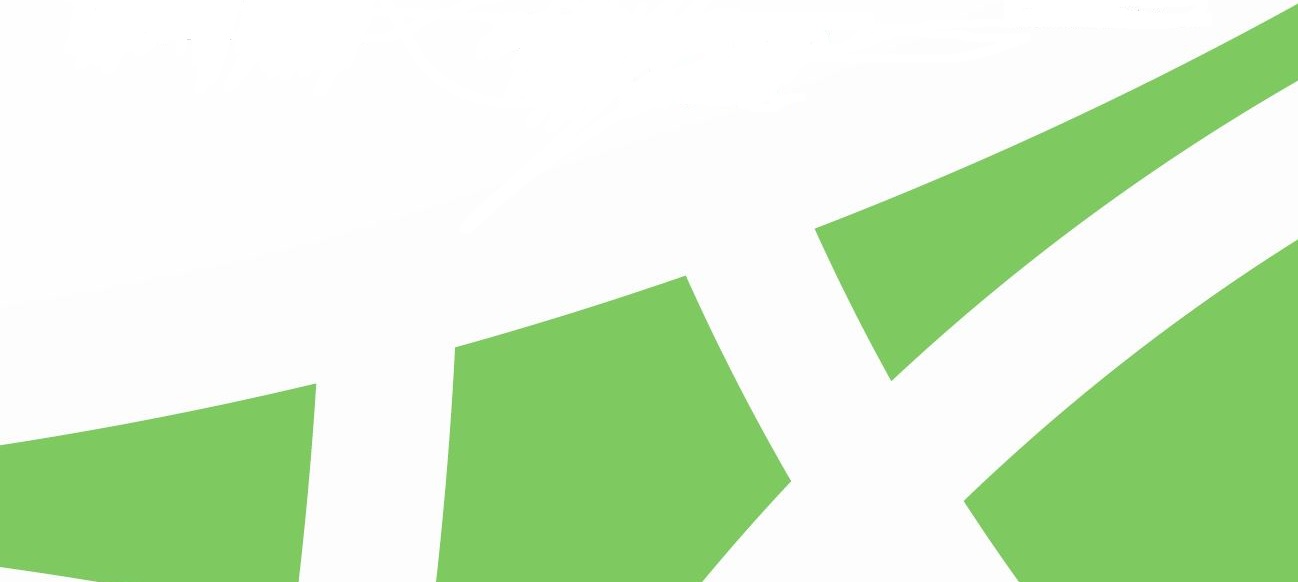 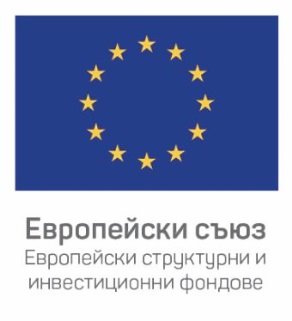 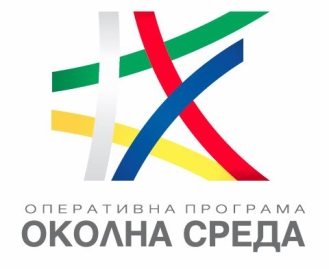 БЛАГОДАРЯ ЗА ВНИМАНИЕТО!programming@moew.government.bg https://www.eufunds.bg/bg/opos
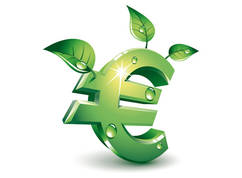 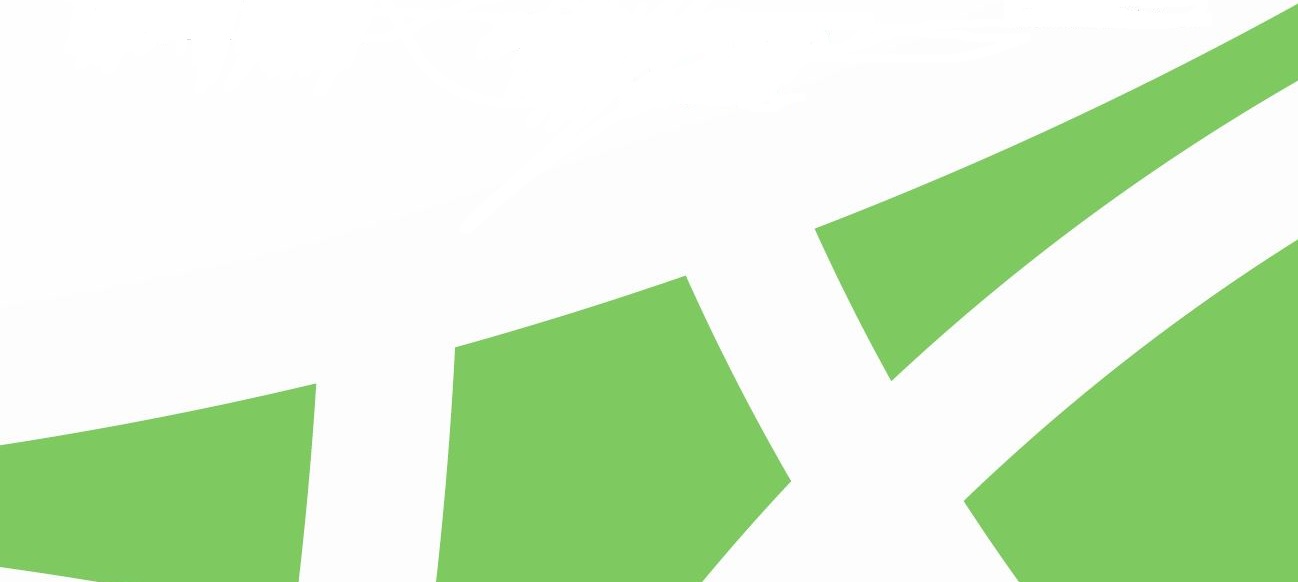